Famous Mathematicians
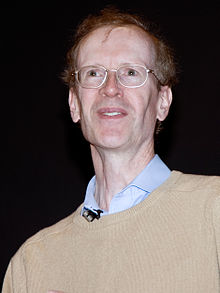 This half term our Numeracy activities will focus on famous Mathematicians and their work.

All the questions are multi-choice. This week’s quiz is on….

Andrew Wiles
Q1 – Where is Andrew Wiles from?
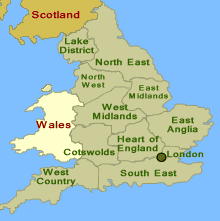 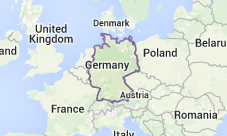 A - Germany
B - England
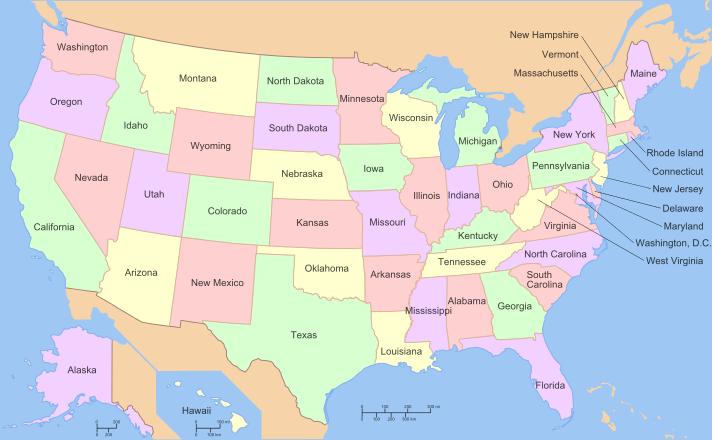 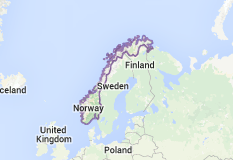 D- USA
C - Norway
Q2 – Where is Andrew Wiles currently based?
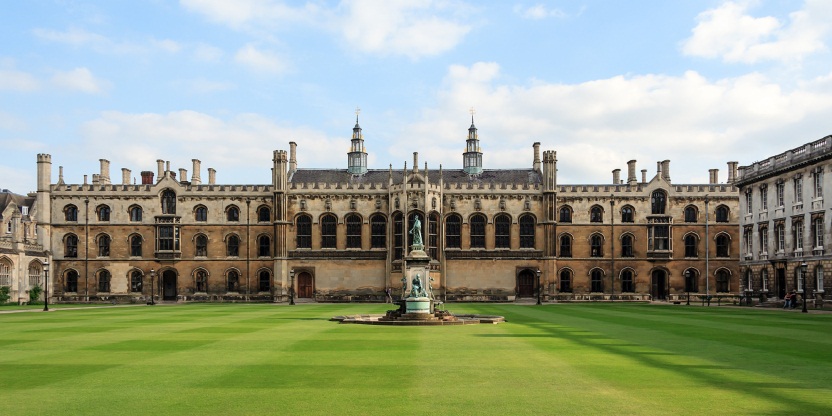 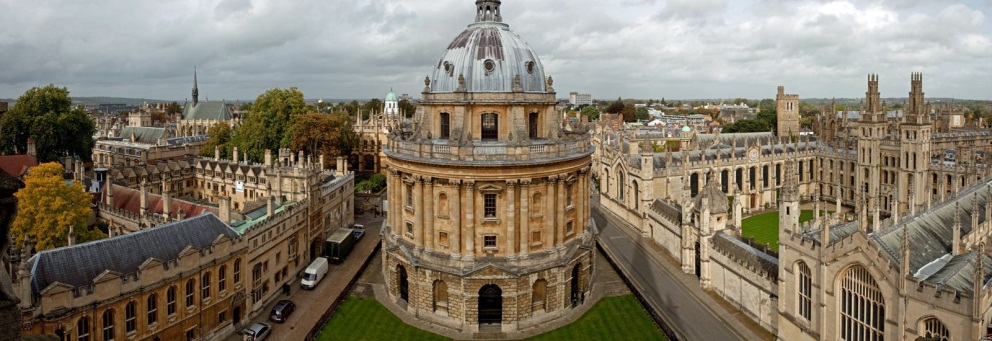 A – Oxford University
B – Cambridge University
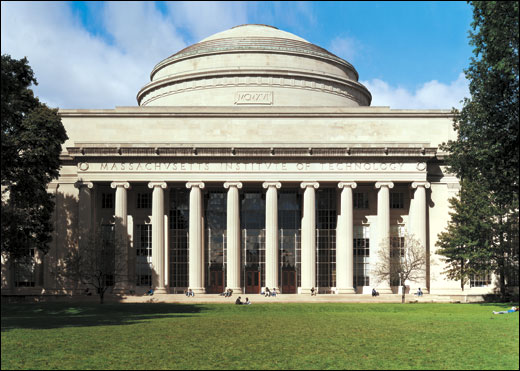 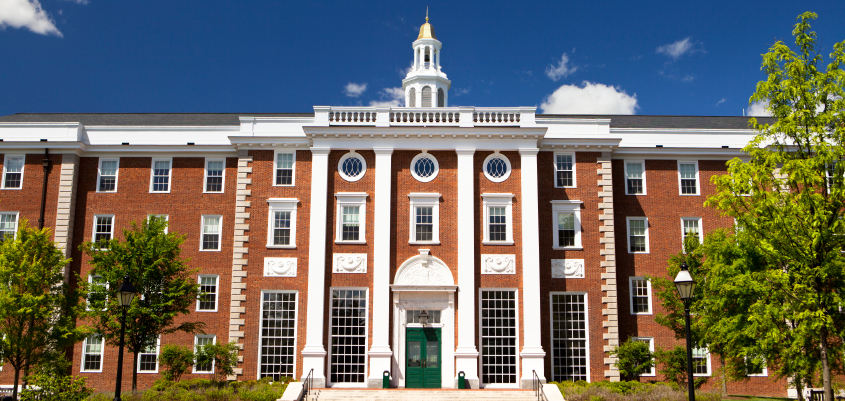 D- MIT
C - Harvard
Q3 – Wiles research has focussed on the mathematics of elliptic curves. Which of these is an elliptic curve?
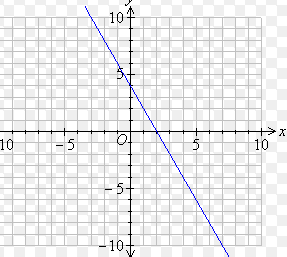 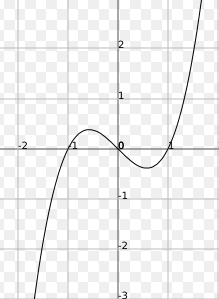 A
B
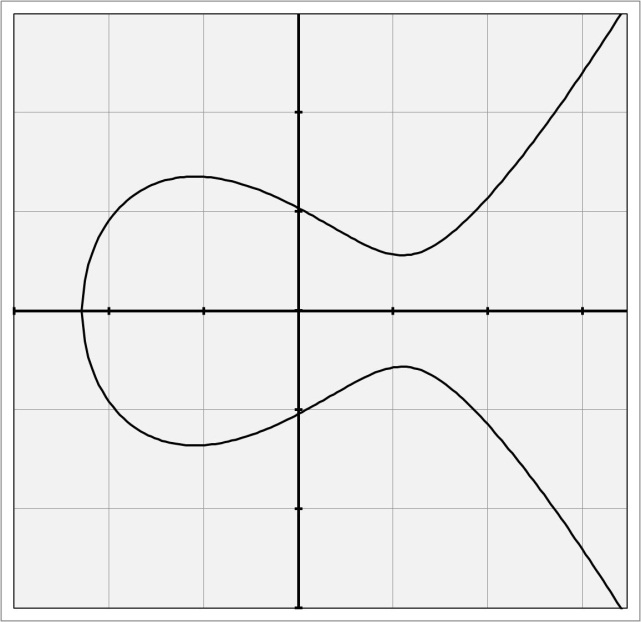 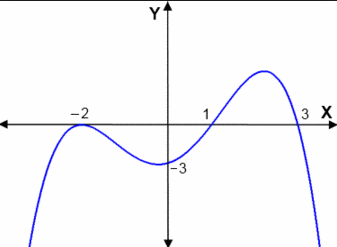 C
D
Q4 –Andrew Wiles’ most famous Mathematical achievement is his proof of Fermat’s last theorem. In which popular series is this theorem mentioned?
A – The Big Bang Theory
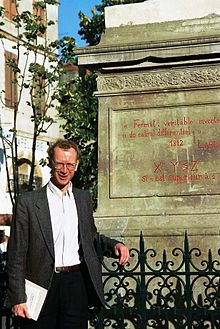 B – Star Trek: The Next Generation
C – Doctor Who
D – Heroes
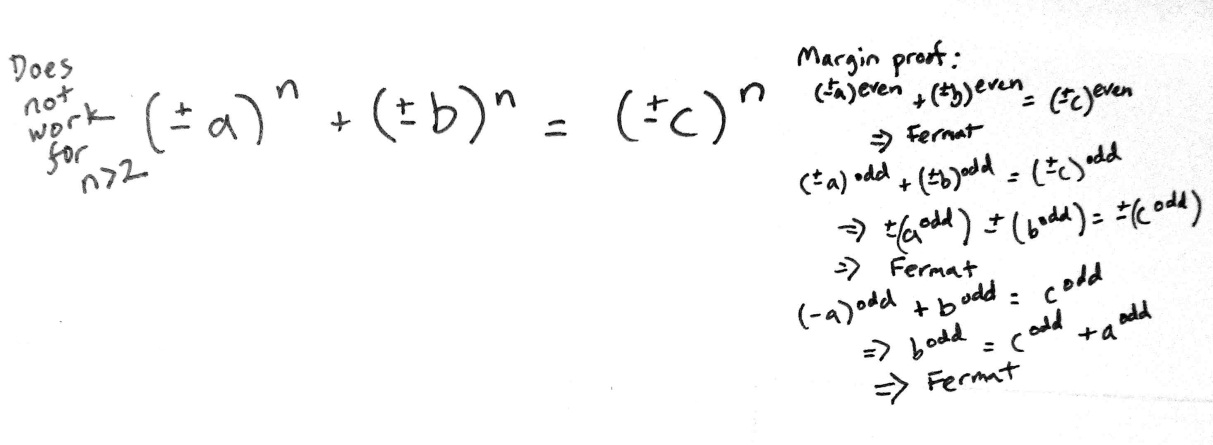 Q5 – A rock band called BATS wrote a song describing Andrew Wile’s career. What is the missing word?
I describe my life in mathematicsAs a darkened mansionI stumble into furniture seeking the switchTo cast a feeble light on my secret ____________ 
A black raptor's feather
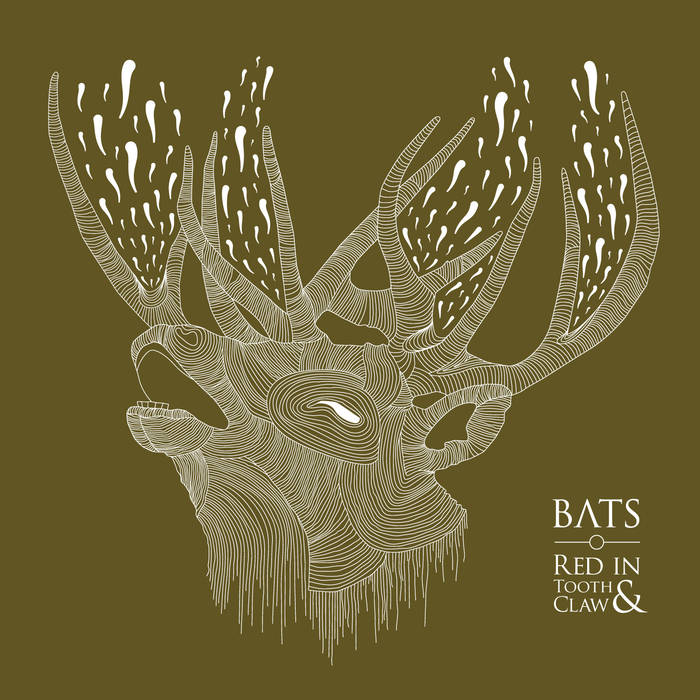 A – Mission
B – Passion
C – Endeavour
D – Itch
ANSWERS
Q1 – Where is Andrew Wiles from?
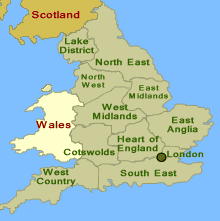 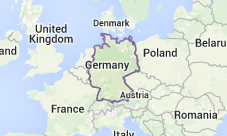 A - Germany
B - England
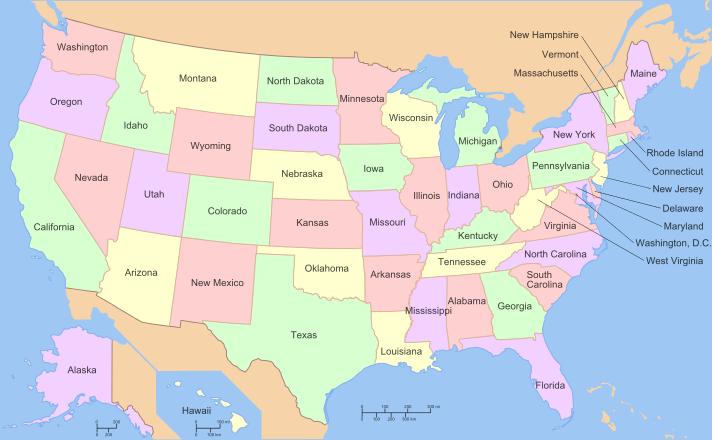 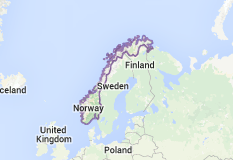 D- USA
C - Norway
Q2 – Where is Andrew Wiles currently based?
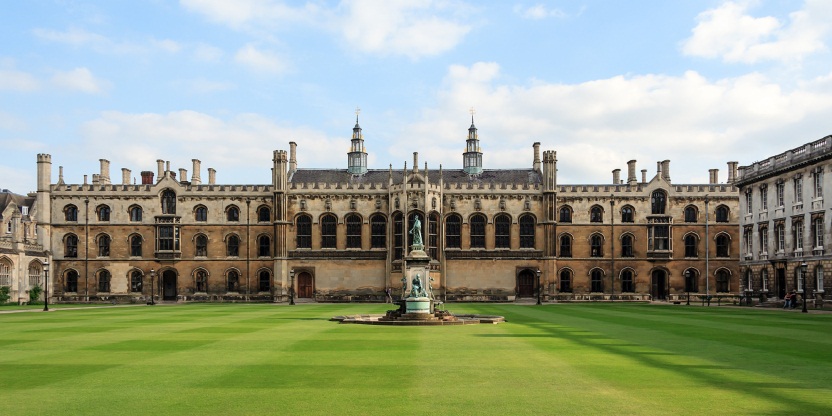 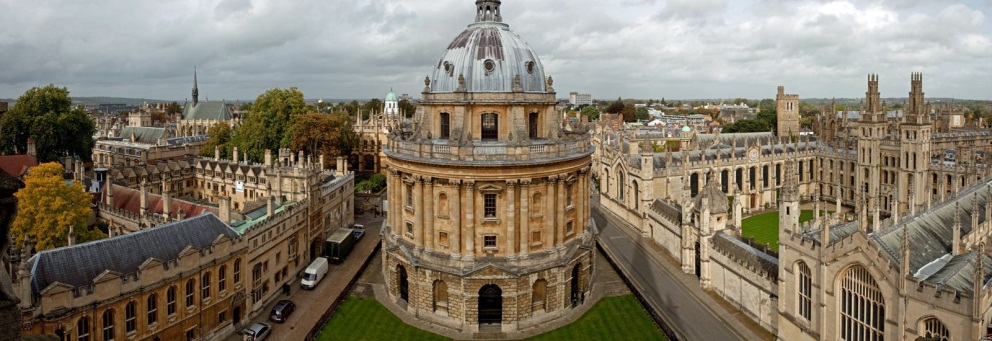 A – Oxford University
B – Cambridge University
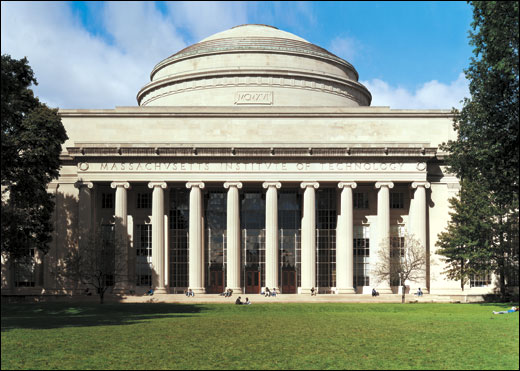 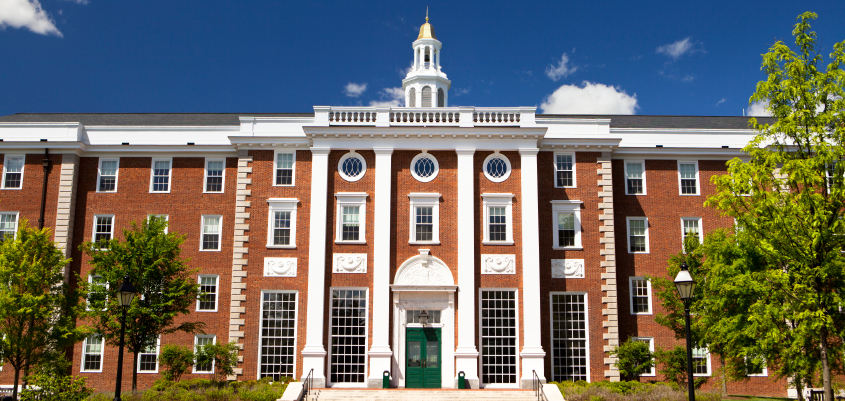 D- MIT
C - Harvard
Q3 – Wiles research has focussed on the mathematics of elliptic curves. Which of these is an elliptic curve?
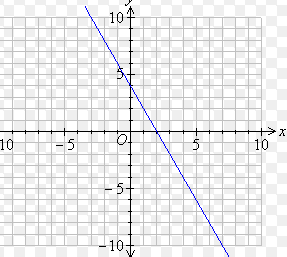 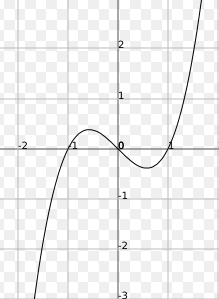 A
B
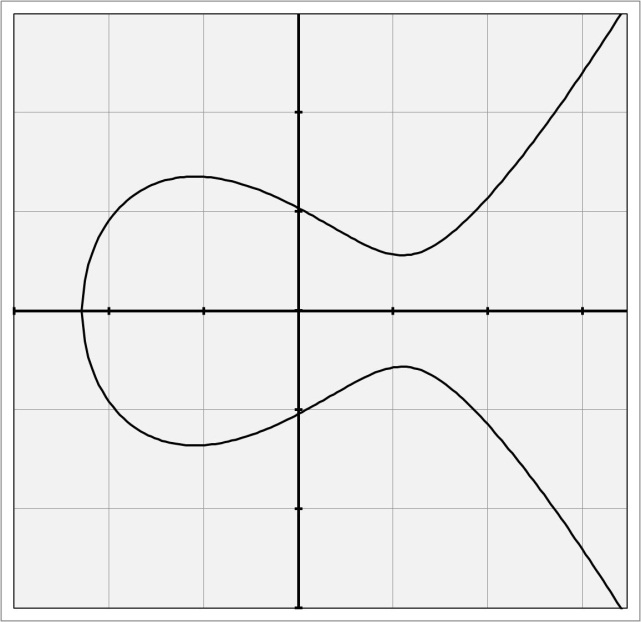 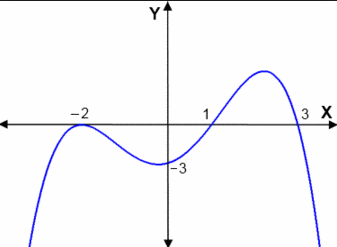 C
D
Q4 –Andrew Wiles’ most famous Mathematical achievement is his proof of Fermat’s last theorem. In which popular series is this theorem mentioned?
A – The Big Bang Theory
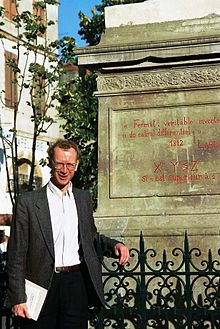 B – Star Trek: The Next Generation
C – Doctor Who
D – Heroes
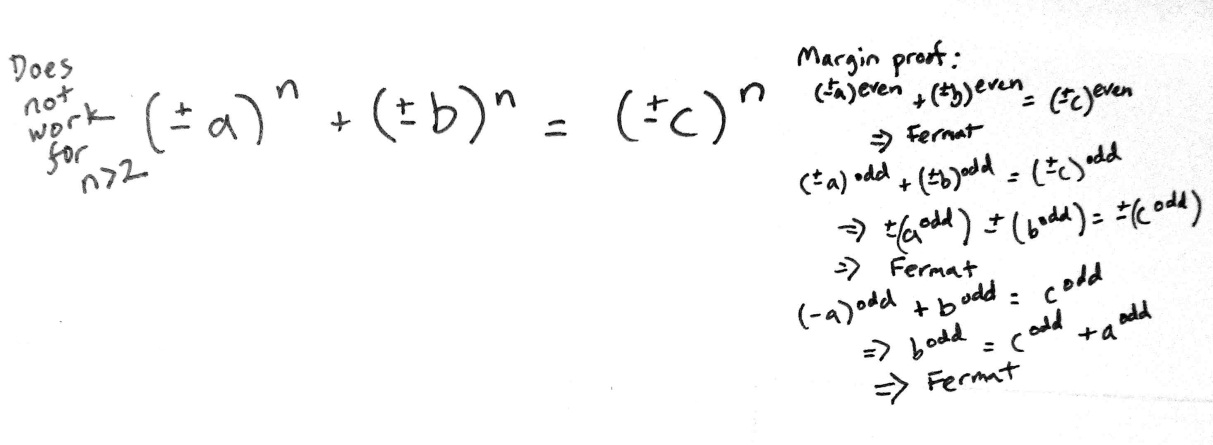 Q5 – A rock band called BATS wrote a song describing Andrew Wile’s career. What is the missing word?
I describe my life in mathematicsAs a darkened mansionI stumble into furniture seeking the switchTo cast a feeble light on my secret ____________ 
A black raptor's feather
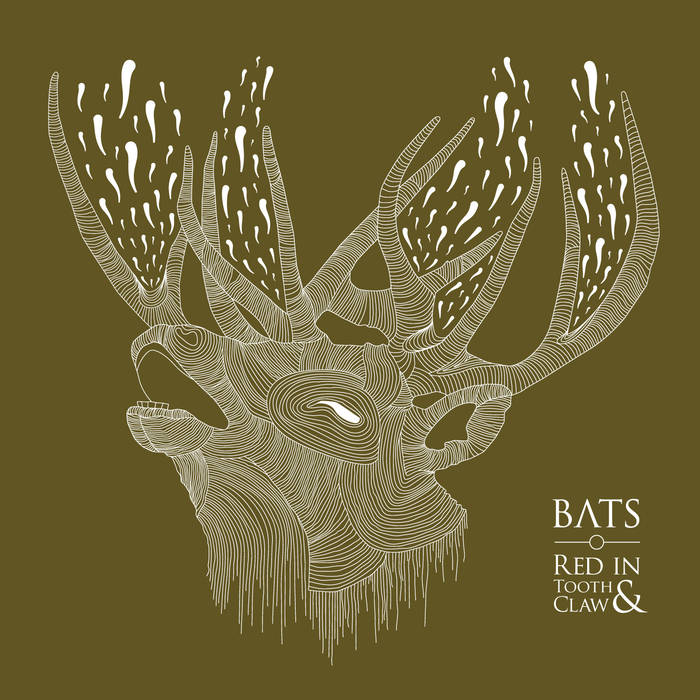 A – Mission
B – Passion
C – Endeavour
D – Itch